الرصيد والتيارالمتغيرات النقدية والحقيقية
أولاً : الرصيد The Stock
    هو المتغير الذي يمكن قياسه خلال لحظة او نقطة زمنية ، كقيمة احد المتغيرات في 20 أيلول 2014 ، ومن أمثلة ذلك المدخرات او عرض النقود وراس المال، وهو متغير قابل للنفاد.
ثانياٌ: التيار The Flow
      هو المتغير الذي يمكن قياسه خلال فترة زمنية، اي أنه لا يفهم معناه الا بوجود الوحدات الزمنية، ومن أمثلة ذلك الناتج والدخل والاستثمار والاستهلاك....ألخ. فمثلاٌ حينما تسال شخصاٌ عن حجم انفاقه فانه لايستطيع اجابتك الا اذا حددت الفترة الزمنية لانفاقه كأن تقول له كم هو حجم انفاقك اليومي او الشهري  والتيار هو متغير متجدد.
ويمكن توضيح الفرق بين الرصيد والتيار من خلال الشكل أدناه:
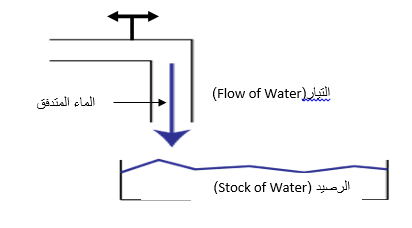 الرصيد والتيار
في الشكل ألسابق نلاحظ أن كمية الماء الموجودة في الاناء يمكن تحديدها في أية لحظة زمنية، اي أنه ينطبق عليها مفهوم الرصيد، في حين أننا لانستطيع القول ان كمية الماء المتدفق من الحنفية يساوي 1) )متر مكعب بدون ذكر الوحدة الزمنية، أي لابد من القول أن كمية الماء المتدفق من الحنفية تساوي1)) متر مكعب في الثانية أو الدقيقة، وبذلك ينطبق مفهوم التيار على الماء المتدفق من الحنفية.
سؤال: قارن بين الرصيد والتيار؟
شكراً لكم
أمنياتي للطلبة الأعزاء بالنجاح